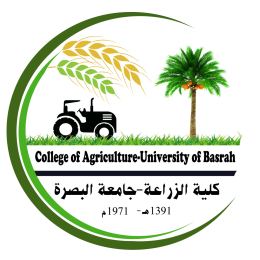 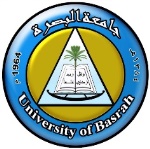 انتاج خضر/2
الاستاذ المساعد الدكتور نوال مهدي حمود
قسم البستنة وهندسة الحدائق
كلية الزراعة
جامعة البصرة
البصرة
العراق
2021 – 2020 
albayatyNawal@gmail.com
العائلة الباذنجانيةSolanaceaeNight Shade Family
الطماطة
م4 الثلاثاء 22/ 3/ 2022
*العقد البكري Parthenocarpy
- يقصد به عقد الثمار بدون تلقيح واخصاب فتخلو من البذور ويتوفر في عديد من اصناف وسلالات الطماطة وهو صفة اختيارية، اي ان هذه الاصناف يمكنها العقد في الظروف المناسبة وغير المناسبة للعقد بالنسبة للاصناف العادية، ومن اهم العوامل التي تساعد على العقد البكري للثمار في الطماطة هي: 
1- ارتفاع وانخفاض درجة الحرارة عن الحدود المناسبة للعقد الطبيعي.
 2- قصر الفترة الضوئية.
 3- زيادة الرطوبة النسبية بينما يؤدي انخفاضها بشدة الى سوء العقد.
 4- يمكن احداث العقد بكريا بالهرمونات المشجعة للنمو. ............................. يتبع
*العوامل الارضية
يمكن زراعة الطماطة بانواع مختلفة من الترب،
 وتفضل الترب الخفيفة للزراعة المبكرة،
 والترب الثقيلة المزيجية الجيدة الصرف يكون ناتجها افضل بشرط ان تكون خالية من الديدان الثعبانية واحتفاظها بالرطوبة يكون جيد ايضا، 
واحسن درجة حموضة لنموها 5.5 – 7.
*العوامل الارضية
معظم مناطق العراق تتوفر فيها الشروط الجيدة لزراعة الطماطة بإستثناء،
 بعض المناطق التي تحتاج فيها الى عناية اكثر مثل منطقة الزبير إذ تحتوي تربتها على نسبة كبيرة من الحصى والرمل وخالية من المواد العضوية ولاتحتفظ بالرطوبة لفترة طويلة،
 ويؤدي ذلك الى صعوبة السقي لذلك تحتاج الى السقي اكثر من مرة في مثل هذه المناطق في اليوم الواحد والى كمية اكبر من المواد العضوية،
*العوامل الارضية
كما ان ارتفاع درجة الحرارة اثناء الازهار يؤدي الى فشل نسبة كبيرة منها على العقد, 
وتعد الملوحة من اهم العوامل الارضية التي تحد من زراعة الطماطة في مثل هذه المناطق وخاصة في مياه الري,
*العوامل الارضية
ومن المساوىء الهامة لزيادة الملوحة في التربة زيادة القابلية للاصابة بالديدان الثعبانية وتعقد الجذور والذبول الطري وعفن الجذور خاصة قبل الازهار, 
من ناحية اخرى فان ارتفاع نسبة الاملاح في مياه الري يؤدي الى زيادة المواد الصلبة الذائبة الكلية خاصة السكريات والاحماض الذي يحسن من خواصها الاكلية, 
الا ان ذلك يسبب قلة الحاصل بسبب التأثير السلبي للاملاح على حجم الثمار.
............................ يتبع
*التكاثر
تتكاثر الطماطة بالبذور, ويحتوي كل غرام من البذور على 390 بذرة،
 ويحتاج دونم الطماطة حوالي 200غم من البذور اذا كان انتاج الشتلات في الداية وحوالي 40 – 50غم اذا كان انتاج الشتلات بالاقراص او الاقداح, 
اما اذا كانت زراعة البذور مباشرة في الحقل فانها تتطلب كميات اكثر من ذلك. ................ يتبع
*موعد الزراعة
-1 المنطقة الجنوبية  
تعد منطقة الزبير من اهم المناطق الجنوبية في زراعة الطماطة وتزرع فيها محمية في اواخر الصيف للفترة من تموز – ايلول,
وتعطي الحاصل في الشتاء الى اوائل الربيع,
 ويعد الوقت من كانون الثاني – نيسان افضل الاوقات لاعطاء الحاصل إذ يكون الطلب عليها شديد, 
ومن مشاكل هذه المنطقة هو اعتمادها على مياه الآبار في السقي التي لاتخلو من الاملاح.
*موعد الزراعة
-2 المنطقة الوسطى 
- تعد من اهم مناطق زراعة الطماطة في العراق وتزرع فيها من اواخر الخريف حتى منتصف الصيف لتلافي الظروف الجوية القاسية كما يمكن اخذ الحاصل لفترة طويلة وكما يأتي:
  أ- الزراعة الخريفية 
     يباشر بزراعة البذور في تشرين الاول وتنمو النباتات قبل حلول البرد ثم تغطى لتتحمل برد الشتاء. 
ب- الزراعة الشتوية 
     تزرع البذور في كانون الاول وتنقل الشتلات في نهاية كانون الثاني الى اواخر شباط  تحت الغطاء. 
جـ - الزراعة الصيفية 
     تزرع البذور مكشوفة واحيانا تشتل وتنقل الى الحقل في نهاية آذار وتستمر الزراعة حتى حزيران.
*موعد الزراعة
- -3المنطقة الشمالية 
تزرع البذور في المشتل في نهاية الشتاء واوائل الربيع وتنقل الى الحقل،
 والمتبع زراعة البذور مباشرة في الحقل ثم تخف على المسافات المناسبة. ........................ يتبع
*طريقة الزراعة
تزرع بذور الطماطة في البيوت المحمية في دايات ثم تنقل الشتلات الى المكان المستديم،
 وتزرع على مساطب بعرض واحد ونصف متر والمسافة بين الشتلات 40 – 50 سم للزراعة المكشوفة،
 او مساطب بعرض واحد ونصف متر والمسافة بين النباتات  30سم للزراعة المتسلقة،
*طريقة الزراعة
اما البذور المزروعة مباشرة في الحقل تزرع على جانبي المسطبة بعرض واحد ونصف متر والمسافة بين الجور  30سم وتخف النباتات عند بلوغها 10 – 12سم الى 1 – 3 نباتات في الجورة.
يفضل ان تنقل الشتلات بعمر شهر وان لا تكون ذات نمو خضري قوي او طرية لكي تقاوم النقل وتجرى لها عملية الأقلمة قبل النقل وترقع الحفر الغائبة بعد  أسبوعين من الشتل. ................................... يتبع
*التسميد
الطماطة من المحاصيل المجهدة للتربة وتتوقف كمية ونوعية السماد المستعمل على خصوبة التربة ومحتواها من المادة العضوية والرطوبة وموسم الزراعة والصنف،
في معظم مناطق العراق يعطى سماد الـ NPK, ويستعمل في الترب الرملية والمزيجية الرملية غير الخصبة بمعدل 14 – 30 كغم N دونم1- و 44 – 22  كغم P2O5 دونم 1- و  34 – 17 كغم K2Oدونم 1-، اما الترب الخصبة المزيجية والمزيجية الطينية فانها تتطلب كميات اقل من ذلك.
*التسميد
يعد النتروجين من اهم العناصر الثلاثة لتكوين نمو خضري قوي يساعد على اعطاء حاصل جيد وحماية الثمار من لفحة الشمس, 
ويضاف على دفعات طوال مراحل النمو النباتي ولايتوقف الا قرب انتهاء موسم الحصاد بنحو 2 – 3 أسابيع وتكون اضافته اما بصورة نترات او امونيا.
*التسميد
يؤدي الافراط بإضافة النتروجين الى ظهور اعراض التسمم بشكل بقع غائرة طولية على سيقان النباتات،
 ثم تتحول الى اللون البني وتصفر الاوراق وتتحلل وتتجه انصالها الى الاسفل بسبب زيادة انتاج النبات لغاز الاثيلين،
 فضلا عن نقص محتوى النباتات من عنصري الكالسيوم والمغنيسيوم الى ما دون المستوى الطبيعي مما يؤدي الى ظهور مرض تعفن الطرف الزهري, 
ومن الاضرار الاخرى لزيادة التسميد النتروجيني هو نقص محتوى الثمار من فيتامين C ونقص صلابة جلد الثمرة وصلابة اللب.
*التسميد
يأتي الفسفور بالدرجة الثانية بعد النتروجين وهو مهم لتكوين الجذور والاسراع من نضج الثمار, 
ويؤدي توفره في بداية حياة النبات الى التبكير في النضج وزيادة الحاصل خاصة عندما يكون الجو حار،لإن امتصاص الفسفور يقل كثيرا في درجات الحرارة الاقل من  13◦ م 
ويؤدي توفره بالقرب من جذور النباتات الصغيرة الى زيادة الكمية الممتصة منه لذلك يضاف الى الشتلات بوفرة بصورة اسمدة بادئه عند الشتل وفي بداية برنامج التسميد مع ماء الري، 
ولا تتحقق النسب المرتفعة من الفسفور في الاوراق الا بالتسميد الفوسفاتي الجيد مع تيسر العنصر لامتصاص النبات دون ان يثبت في التربة.
*التسميد
البوتاسيوم من العناصر الضرورية التي يجب توفرها للنبات طول مراحل نموه وخاصة في بداية مرحلة الاثمار الى ما قبل انتهاء موسم الجني بنحو اسبوع الى اسبوعين، 
وتظهر اعراض نقص البوتاسيوم عند اقتراب النباتات من النضج على شكل اصفرار بالاوراق وموت حوافها احيانا ولايمكن التخلص من هذه الاعراض حتى مع استمرار التسميد البوتاسي،
 ويؤدي الافراط بالتسميد البوتاسي الى اصابة الثمار بتعفن الطرف الزهري نتيجة لمنافسة البوتاسيوم للكالسيوم في الامتصاص. ..................... يتبع
*الـــــــــــــــري
يعد الري بالتنقيط انسب  نظام لري الطماطة في الاراضي الرملية،
 ويمكن اتباع طريقة الري بالغمر متى ما توفرت مياه الري,
كذلك  يمكن اتباع نظام الري بالرش مع الطماطة ولكن يعيب علية زيادة احتمال الاصابة بالامراض الفطرية والبكتيرية وتشققات الثمار.
*الـــــــــــــــري
- بصورة عامة يفضل الري بالتنقيط في الاراضي الرملية على فترات متقاربة بحيث يتم الري كلما استنفذت 50 % من الرطوبة الارضية التي يمكن امتصاصها في منطقة نمو الجذور مما يجعل كمية ماء الري كافية لتوصيل الرطوبة الى السعة الحقلية، من مساوىء الري الزائد:
*الـــــــــــــــري
1- نقص تهوية التربة واختناق الجذور وضعف نمو النبات واصفرار الاوراق ونقص الحاصل.
2- زيادة شدة الاصابة بامراض اعفان الجذور. 
3- فقد معظم الاسمدة بالترشيح. 
4- تأخير النضج ونقص نسبة الثمار ذات اللون الجيد، ونقص  محتواها من المواد الصلبة الذائبة الكلية، وزيادة تعرضها للتشقق.
*الـــــــــــــــري
من ناحية اخرى فان توفير الرطوبة الارضية للنباتات بصورة دائمة دون افراط يؤدي الى
 تكوين نمو خضري قوي قبل الازهار مما يؤدي الى
 زيادة الازهار, وزيادة حجم الثمار الناتجة قليلاعن حجمها الطبيعي عند استمرار انتظام توفر الرطوبة الارضية،
*الـــــــــــــــري
اما عدم الانتظام فيؤدي الى زيادة التشققات في الثمار ونقص الحاصل بسبب توقف النمو خلال الفترات التي يحدث فيها التعطيش،
 ويؤدي النقص الدائم في الرطوبة الارضية الى ضعف النمو الخضري والازهار والاثمار وتكون الثمار العاقدة صغيرة الحجم وتزداد الاصابة بتعفن الطرف الزهري، 
وبالمقابل يؤدي نقص الرطوبة الارضية الى التبكير في الحاصل، وتحسين تلون الثمار وزيادة محتواها من المواد الصلبة الذائبة الكلية.
...................... يتبع
*انتاج الطماطة على دعائم
الشائع هو تربية الطماطة على ساق واحدة ويتم ذلك بازالة جميع البراعم التي تنمو في اباط الاوراق وهي صغيرة، 
وتربط النباتات الى الدعامات بخيط وتجرى عملية ازالة البراعم كل7 – 10  يوم ويلجأ الى قطع القمة عندما تصل الى قمة الدعامة،
*انتاج الطماطة على دعائم
من مزايا هذه الطريقة، 
نضج الحاصل مبكرا، 
وزيادة الحاصل الكلي والمبكر، 
والحصول على ثمار نظيفة،
 وقلة الاضرار الناتجة من الاصابة بالامراض، 
وسهولة عمليات الخدمة،
*انتاج الطماطة على دعائم
ومن عيوبها، 
كثرة التكاليف، 
وقلة الحاصل في وحدة المساحة، 
والتعرض لاضرار لفحة الشمس، 
وكثرة التشققات في الثمار. ................................. يتبع
*النضج والحصاد
يمكن التأكد من وصول الثمار الى مرحلة النضج بقطع عدد من الثمارعرضيا بواسطة سكين وملاحظة اللب المحيط بالبذور ذو القوام الهلامي وملاحظة صلابة البذور وصعوبة قطعها بالسكين.
*النضج والحصاد
تعتمد درجة النضج التي يجمع عندها المحصول على الغرض المراد استعمال الثمار من اجله،
 فالطماطة التي تستعمل للتصنيع تجنى في طور ابتداء التلون وطور النضج الاحمر,
 اما الطماطة التي يراد شحنها الى الاماكن البعيدة تجنى في طور النضج الاخضر،
 واذا تعدت الثمار طور النضج الاحمر فانها تدخل في طور النضج الزائد Over Ripe واهم مايميز هذا الطور بداية فقدان الثمار لصلابتها.
*النضج والحصاد
موعد الجني يكون حسب، طريقة الزراعة (مكشوفة او محمية)،
 وحسب المنطقة، 
ففي المنطقة الوسطى تجنى من مايس – تموز للزراعة المبكرة, 
ومن بداية حزيران – وسط اب للزراعة المتاخرة, 
ومن وسط حزيران – بداية كانون الاول للمنطقة الشمالية والجبلية, 
ومن ايلول – بداية شباط  للمنطقة الجنوبية, 
اما الانتاج الشتوي في البيوت المدفاءة فيبدا للفترة من كانون الاول – حزيران.
*النضج والحصاد
تختلف كمية الحاصل باختلاف الصنف ودرجة خصوبة التربة وكمية السماد،
ويتراوح الانتاج في العراق بين 3 – 5 طن دونم1- للطماطة الاستهلاكية 
و 6 – 7 طن دونم1- لطماطة التصنيع 
و 15 – 16 طن دونم1- في البيوت البلاستيكية.  
*************************************************